Malí kasteláni
Etwinning projekt
Malí kasteláni
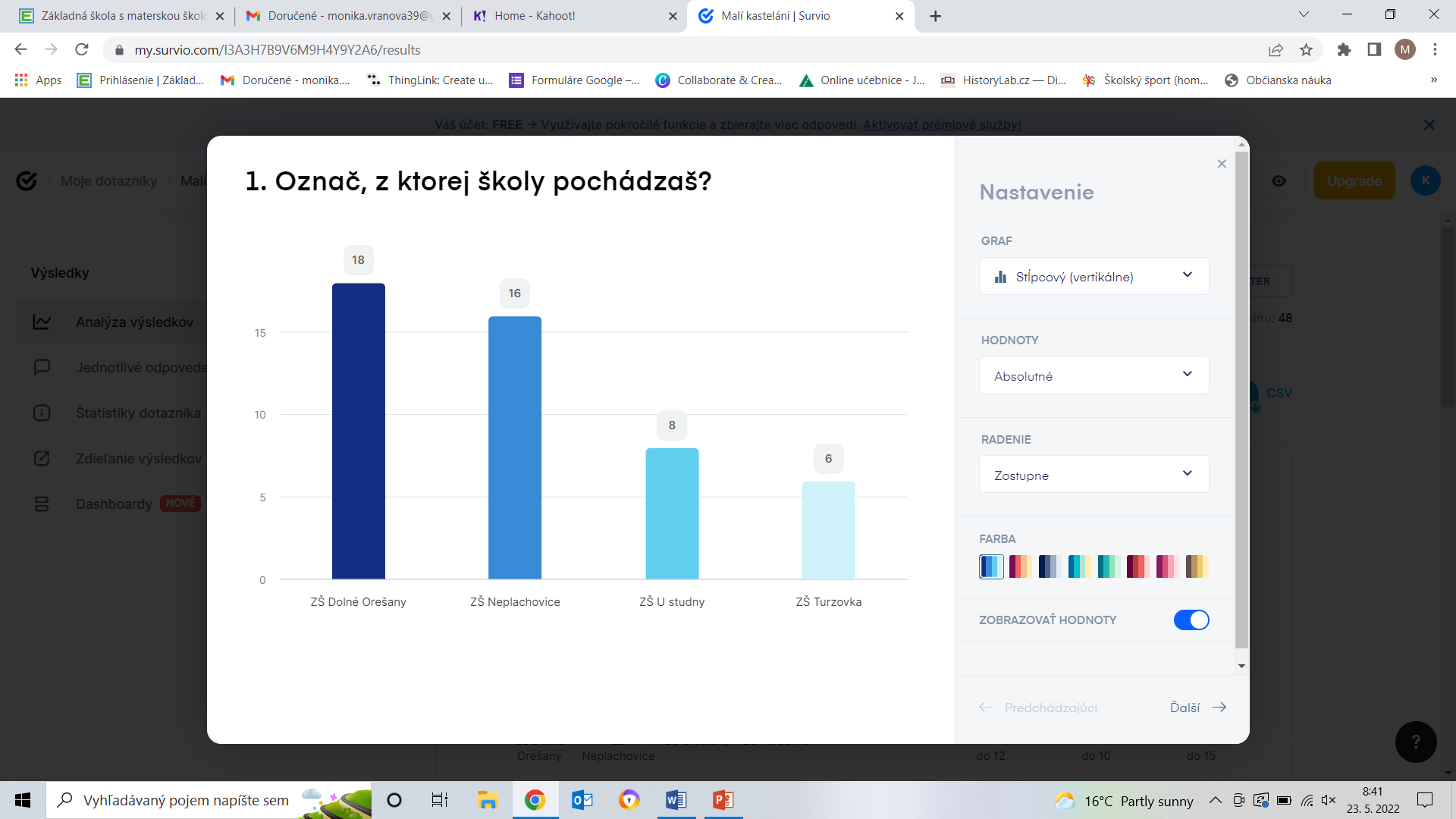 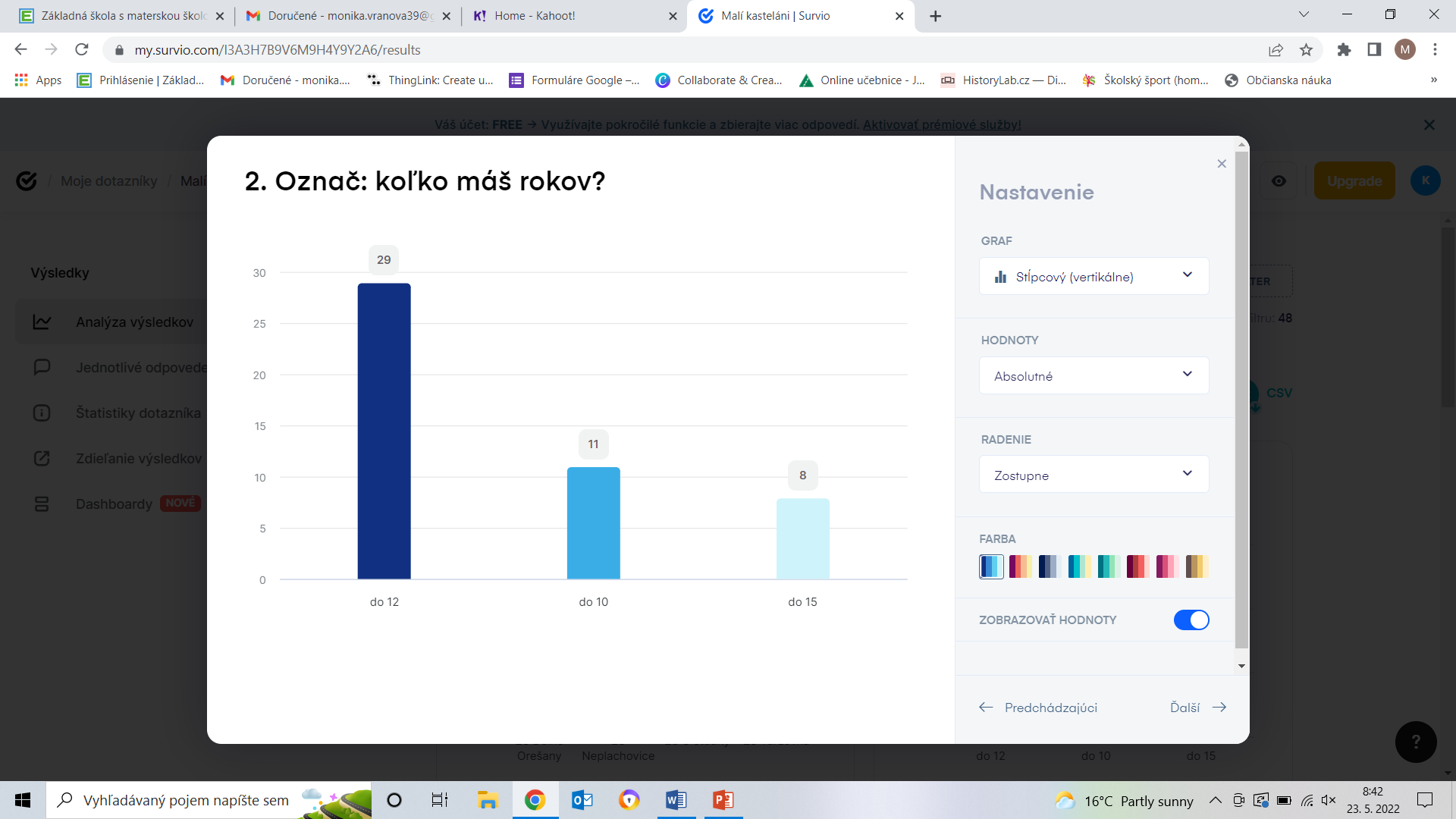 Malí kasteláni
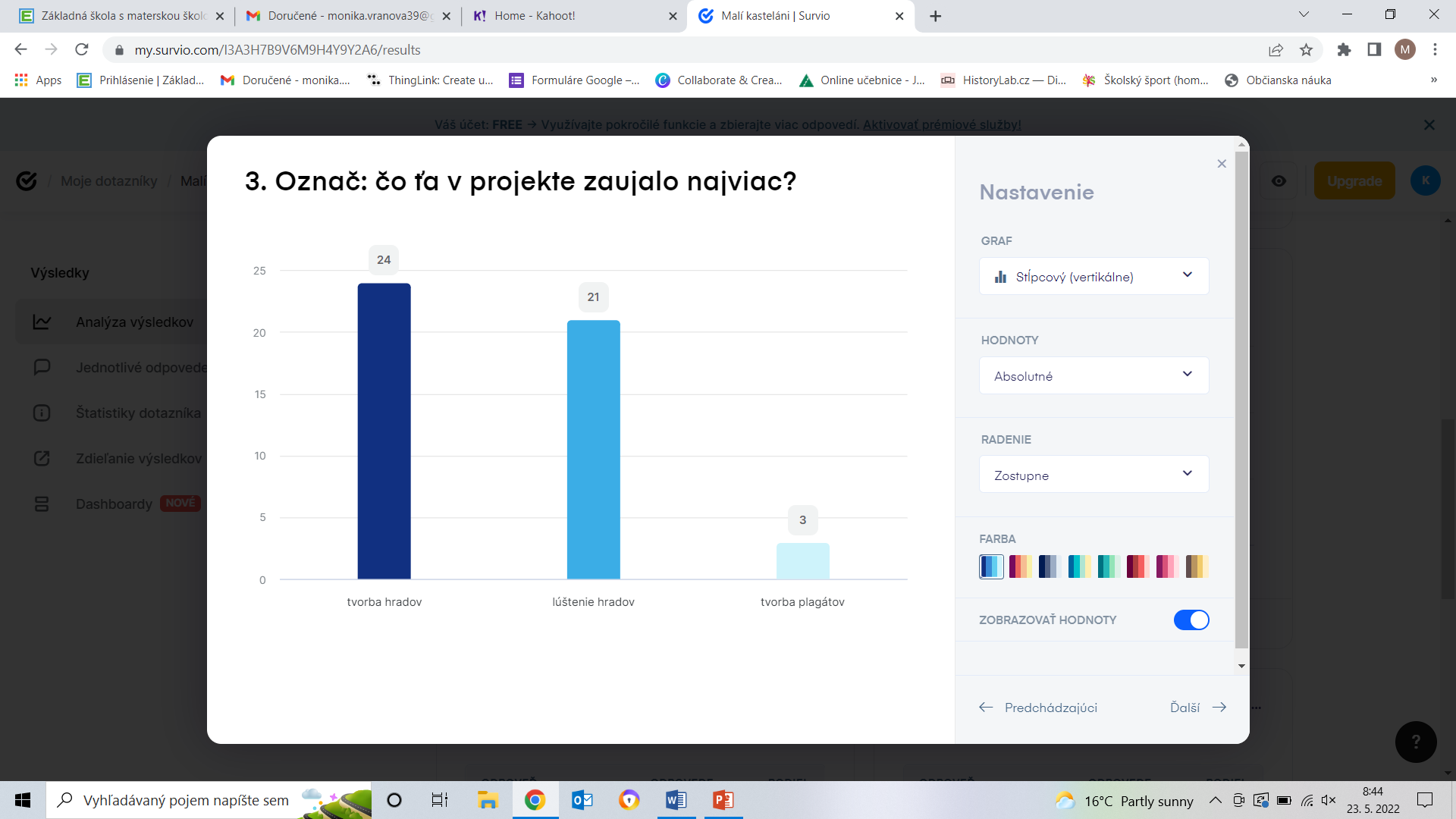 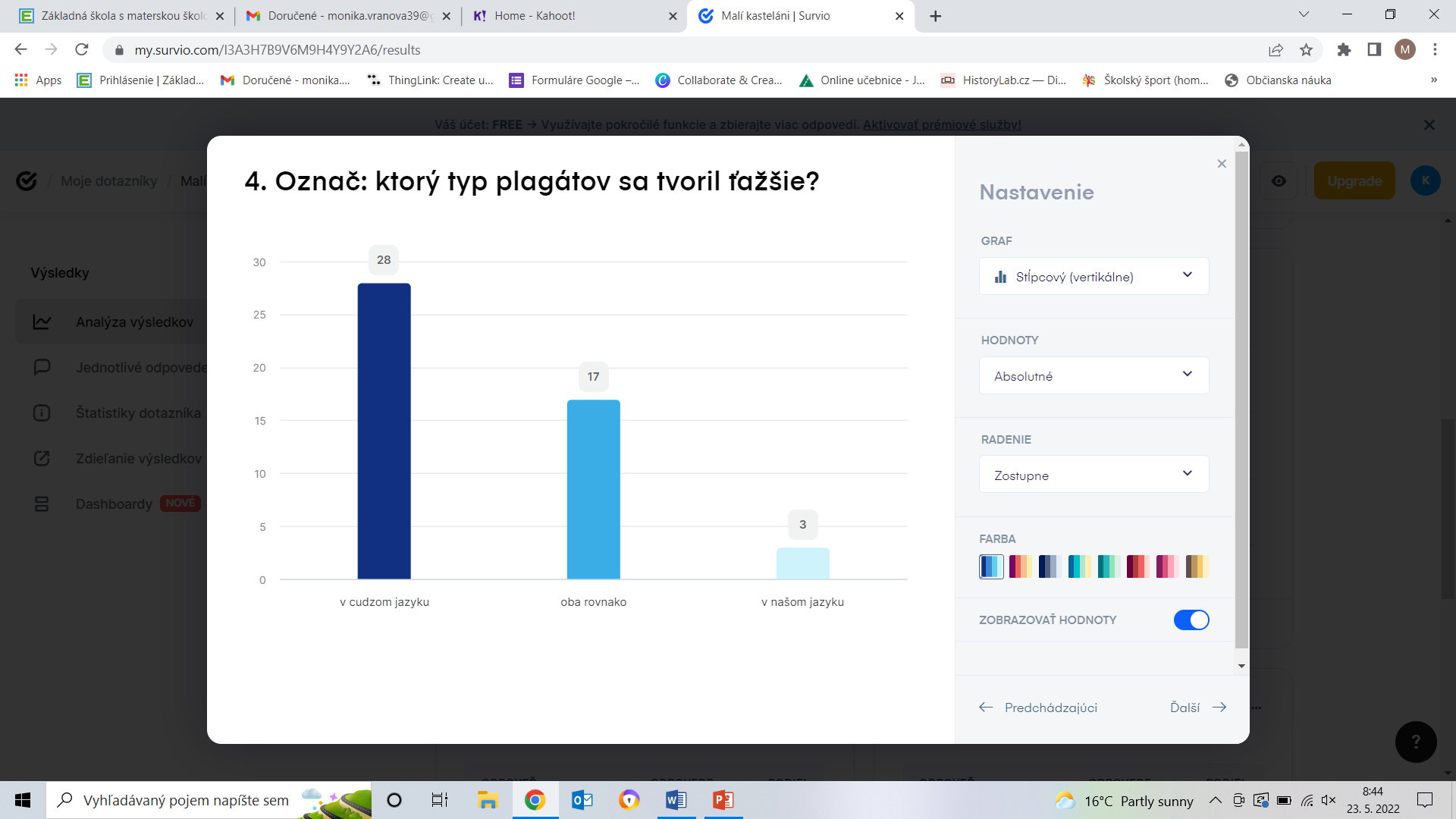 Malí kasteláni
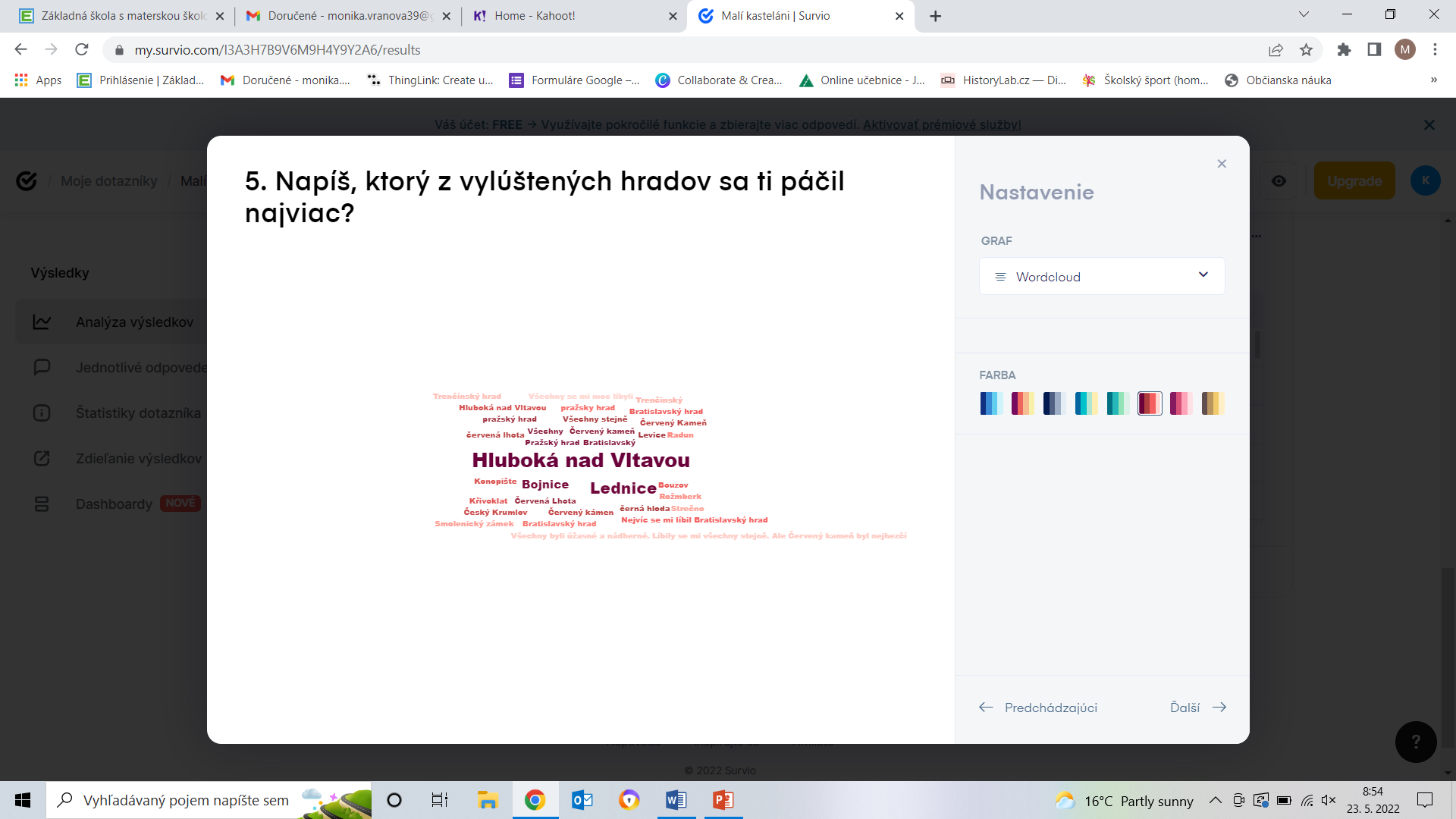 Malí kasteláni
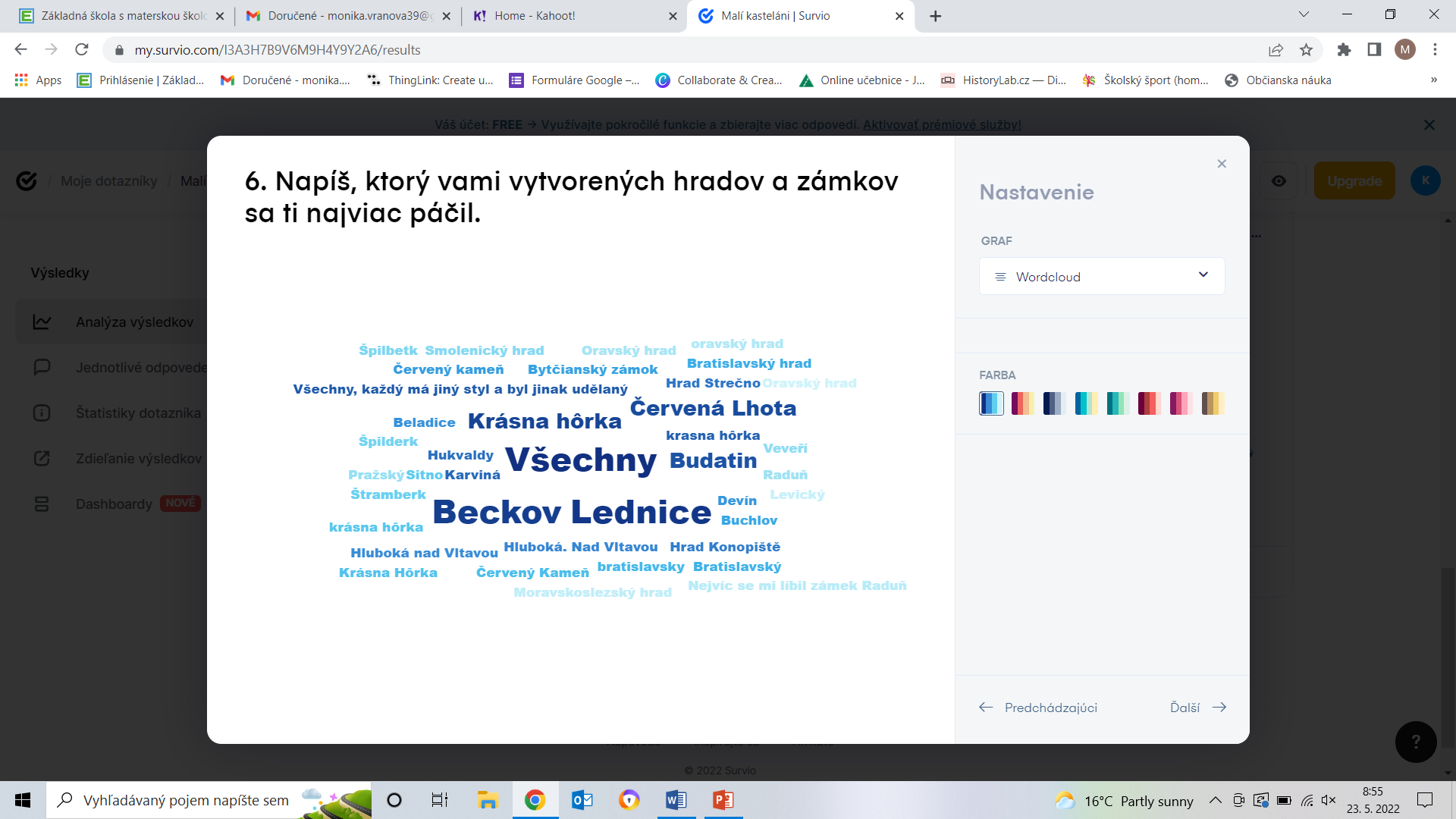 Malí kasteláni